TeachingEnglish lessons
New things learned or done differently
August 2020
www.teachingenglish.org.uk
New things learned or done differently
Do you know the game ‘Pictionary’?

Look at what your teacher is drawing. You have one minute to write the word or phrase.

All the words and phrases are things that you can learn at home online, with a website, video or app.

Score one point for each correct answer. Good luck!
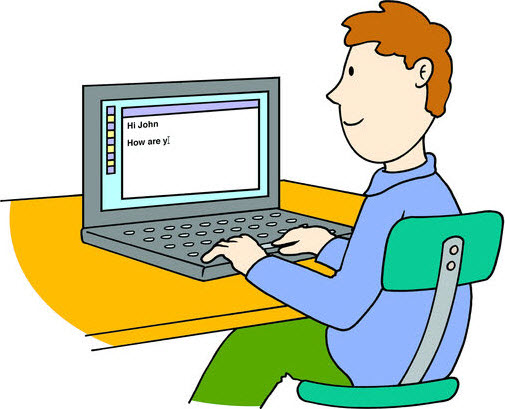 www.teachingenglish.org.uk
New things learned or done differently
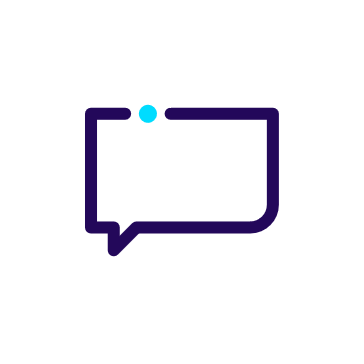 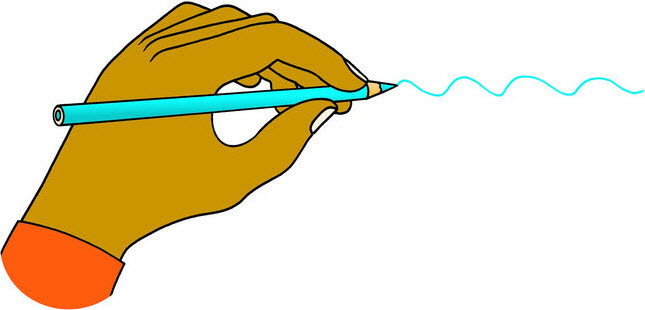 You have one minute to draw something that you have learned or something you would like to learn at home online.

Talk about your picture.
I learned how to …
I’d like to learn … because ...
www.teachingenglish.org.uk
New things learned or done differently
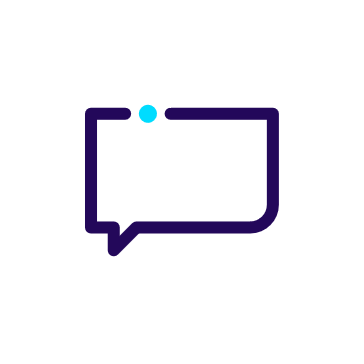 Technology can help you learn and do lots of things.

Do you do these things in free time, school time or both? 

Which things are easy for you? Which are difficult?
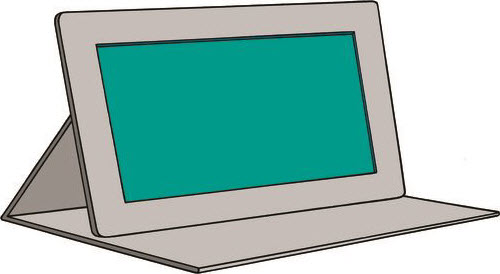 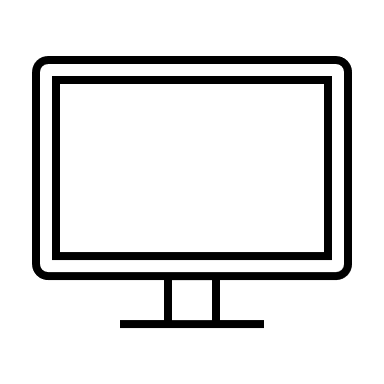 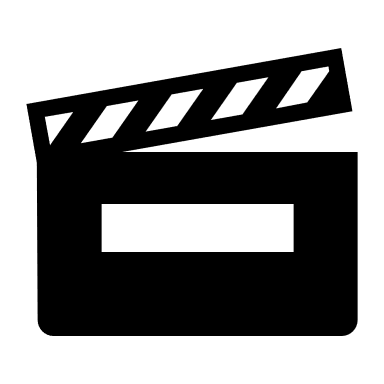 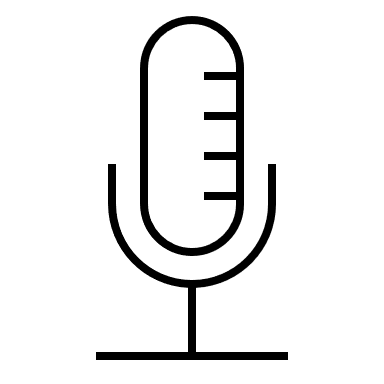 2. Watch a video online
1. Mute your microphone
3. Share your screen
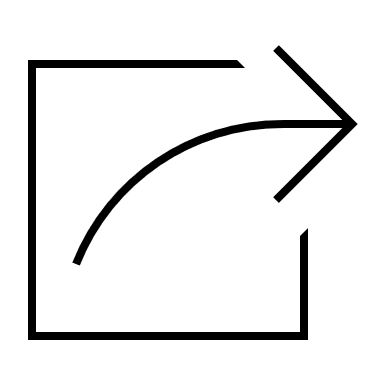 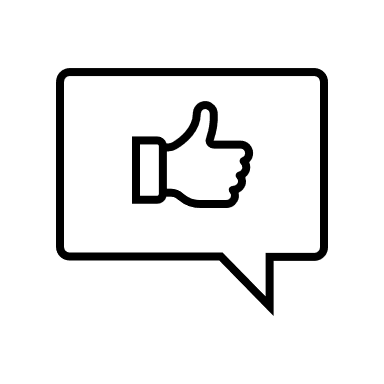 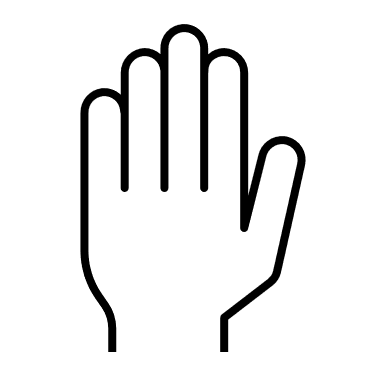 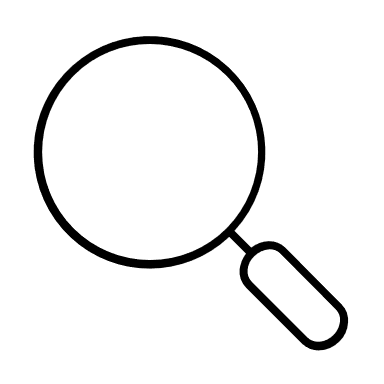 5. Use the raise hand option
4. Research a project online
6. Post a comment
www.teachingenglish.org.uk
New things learned or done differently
In an online classroom there are rules,  just like in a school classroom. 

The rules tell us what it’s OK to do …

… and what it’s not OK to do.

Some of the rules are the same as in a school classroom and some are different.

Watch what your teacher is drawing. Can you guess the online classroom rules?
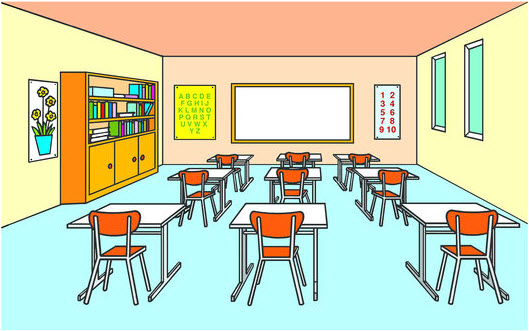 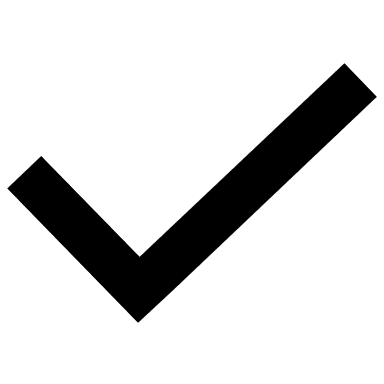 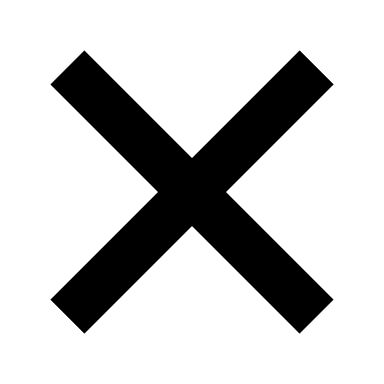 www.teachingenglish.org.uk
New things learned or done differently
Your teacher has given you a classroom rule. Can you draw it for your group to guess?

Use simple drawings for people. 

If it’s OK to do something, use a tick or a thumbs-up symbol. 


If it’s not OK to do something, use a cross or a thumbs-down symbol.
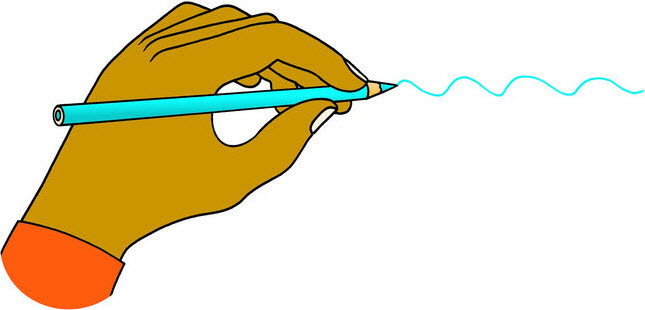 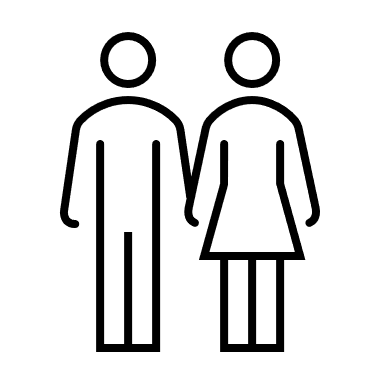 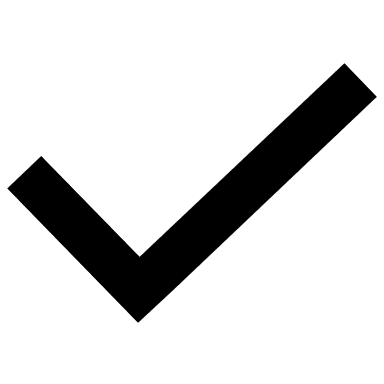 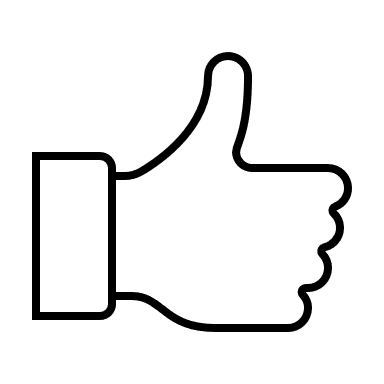 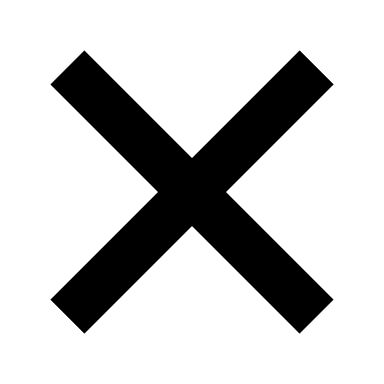 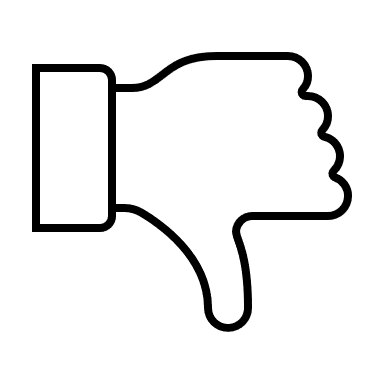 www.teachingenglish.org.uk
New things learned or done differently
Can you think of some more rules for the online classroom?

Which rules are the most important? Why?

Choose some of the rules to write on your poster. 

Draw some pictures under the rules.
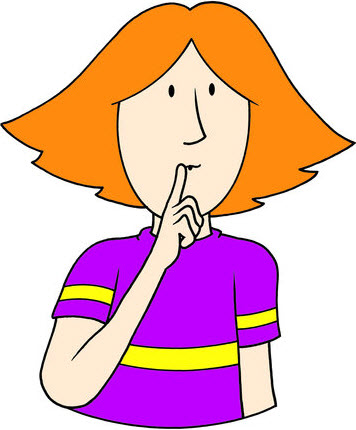 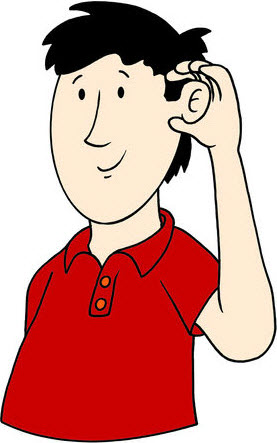 www.teachingenglish.org.uk
New things learned or done differently
Do you want to learn some more new things online?

Watch a How to … video on the LearnEnglish Kids website or YouTube channel.

https://learnenglishkids.britishcouncil.org/how-to-videos
https://www.youtube.com/playlist?list=PLOIhKT76hpvEIdw5HHEZjvcPISslJYO3i

Which video do you like best?
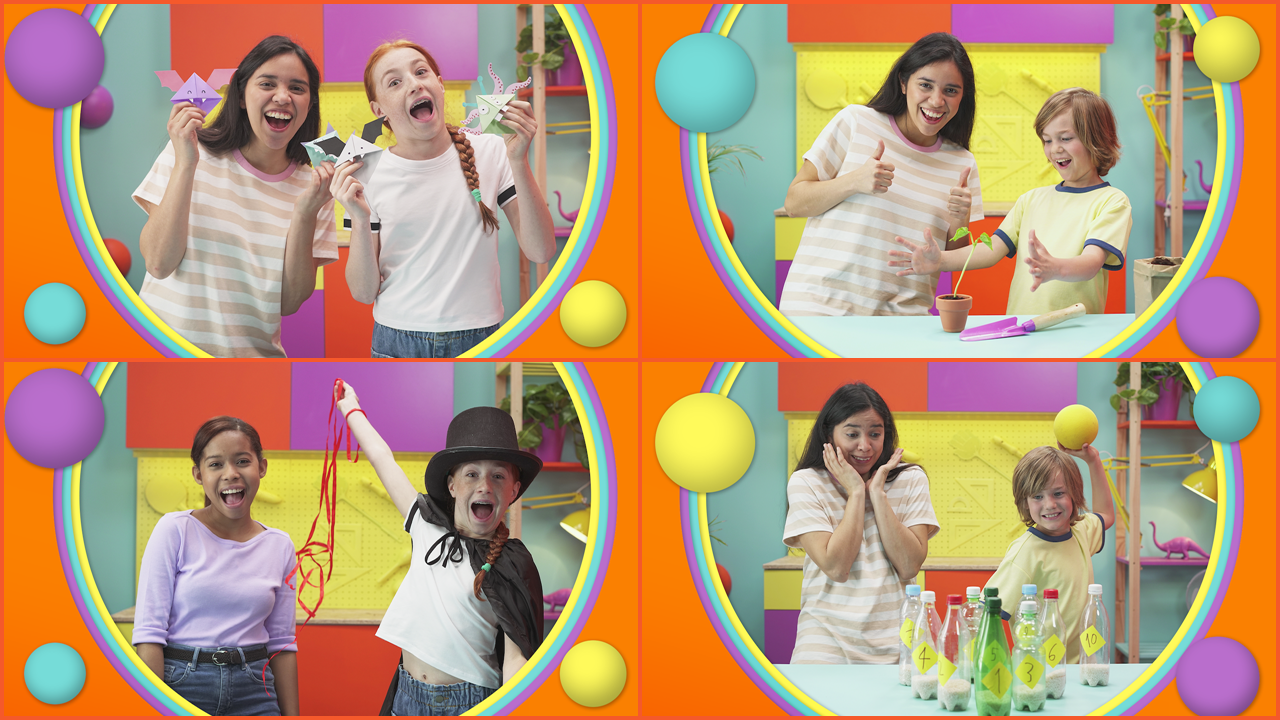 www.teachingenglish.org.uk
TeachingEnglish lessons
New things learned or done differently
Thanks for coming!
www.teachingenglish.org.uk